ORNL Computing Resources
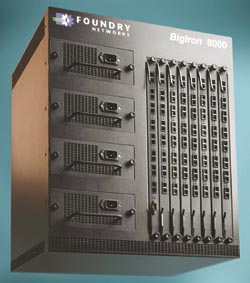 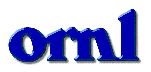 TeraFLOPS
Computing
High Speed 
Networking
High Performance 
Storage
(360 TB)
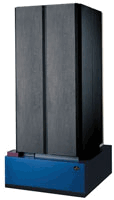 GSN
Gigabyte/sec
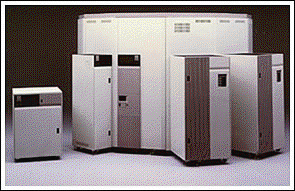 IBM
 SP
Fiber 
Channel
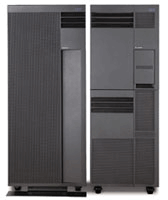 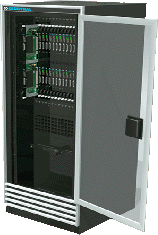 STK Tape Robots
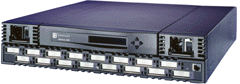 IBM S80
IBM H70
IBM F50
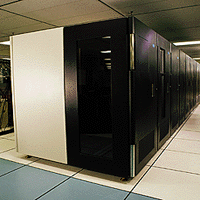 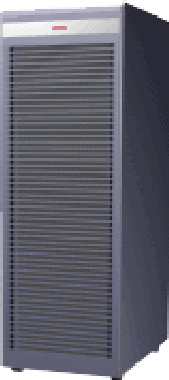 Compaq
Sierra
IBM Tape Robots
Probe
Storage Testbed
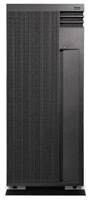 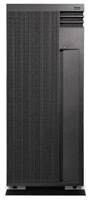 (20 TB)
Gigabit
Ethernet
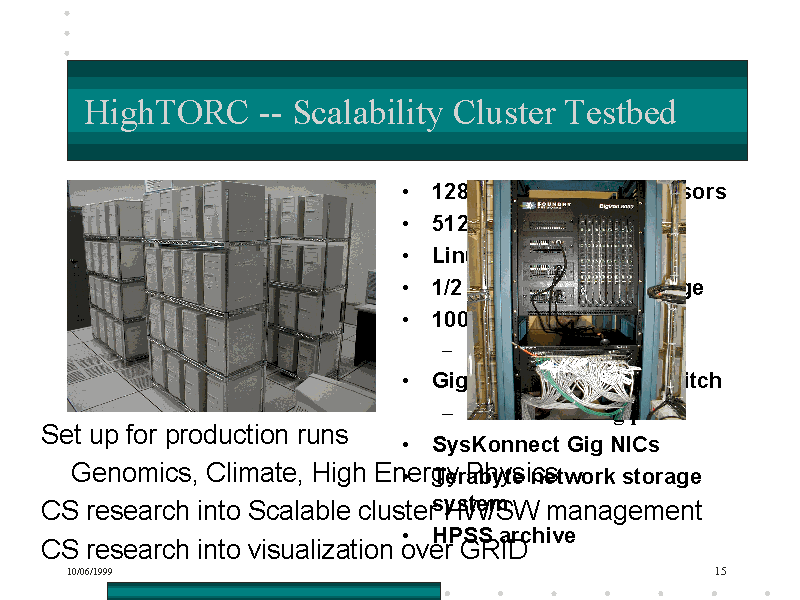 IBM SSA Disks
HighTORC
PC Cluster
High Speed
Wide Area Networks
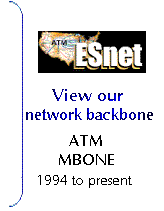 [Speaker Notes: I am Buddy Bland, Director of operations for the ORNL Center for Computational Sciences.  I manage the high performance computers and storage for the Lab.
John has described his applications, I will describe the computing resources.
 Our computing resources include an SP, a Compaq Alphaserver, and SGI Origin 2000, and a Linux PC cluster
 We link these systems together using various high speed networks including FDDI, Gigabit Ethernet, and we are installing GSN.
 Our we have a large storage system, running HPSS and a new storage testbed for prototyping data intensive applications and experimenting with storage HW &  SW]
IBM RS/6000 SP
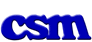 April 1999 – XPS150 turned off
Installed 100 GFLOP 
Winterhawk-1 
GRS Switch
September 1999
Added Nighhawk-2 Cabinet
Early evaluation system
December 1999
Upgraded to  425 TFLOP
Winterhawk-2 nodes 
and doubled memory
April 2000
Upgrade to 1 TFLOP
By adding 7 more Cabinets (total 12)
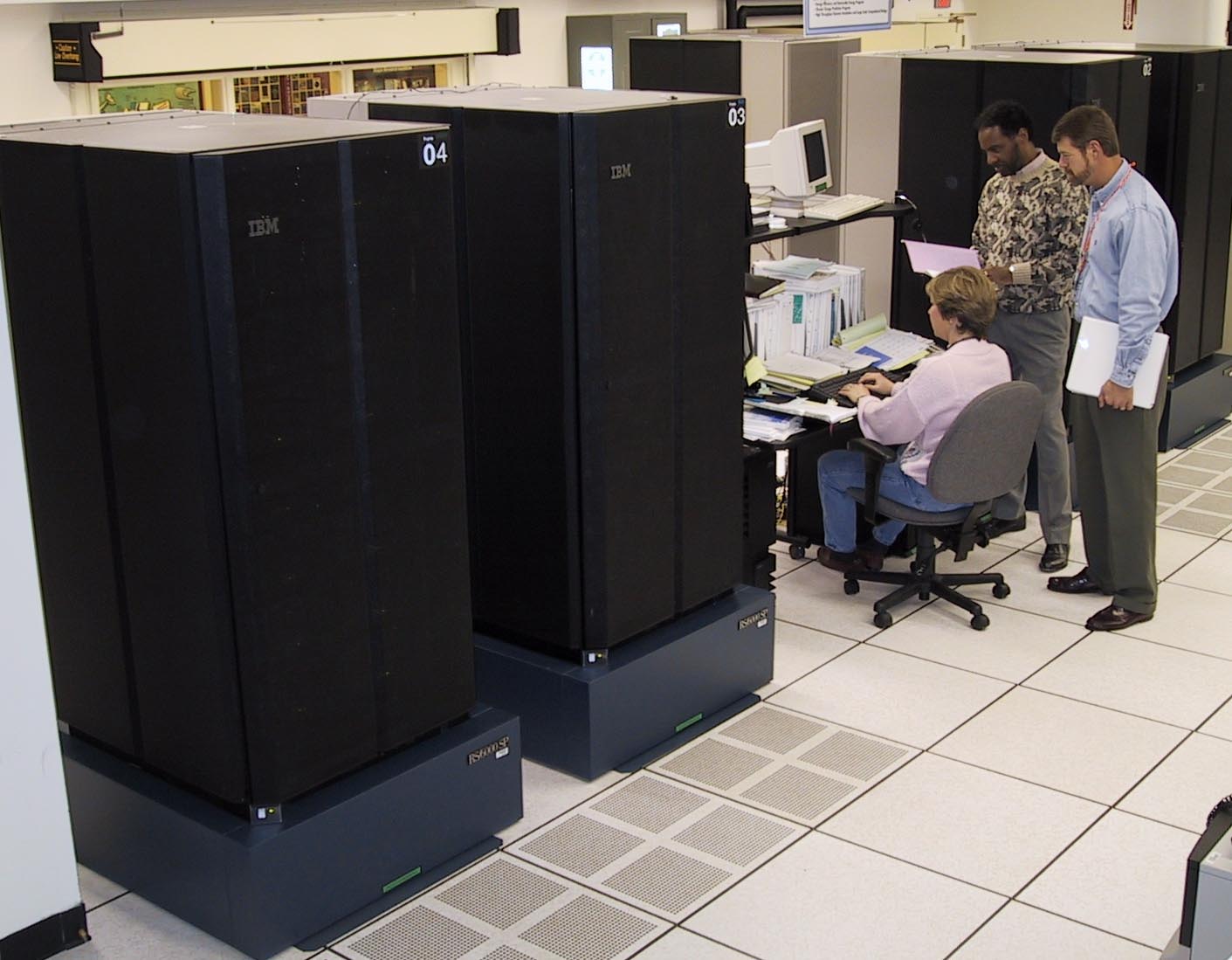 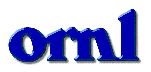 Compaq Sierra Cluster
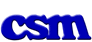 December 1999
Installed 16 ES40 nodes, each 
with four 500 MHz processors.
Quadrics switch.
64 GFLOPS

March 2000
Upgrade 16 nodes to EV67 and
add 64 additional nodes, 
each with four 667 MHz EV67
 428 GFLOPS

Fall 2000
Option to upgrade to 1 TFLOP
128 nodes 882 Mhz EV7
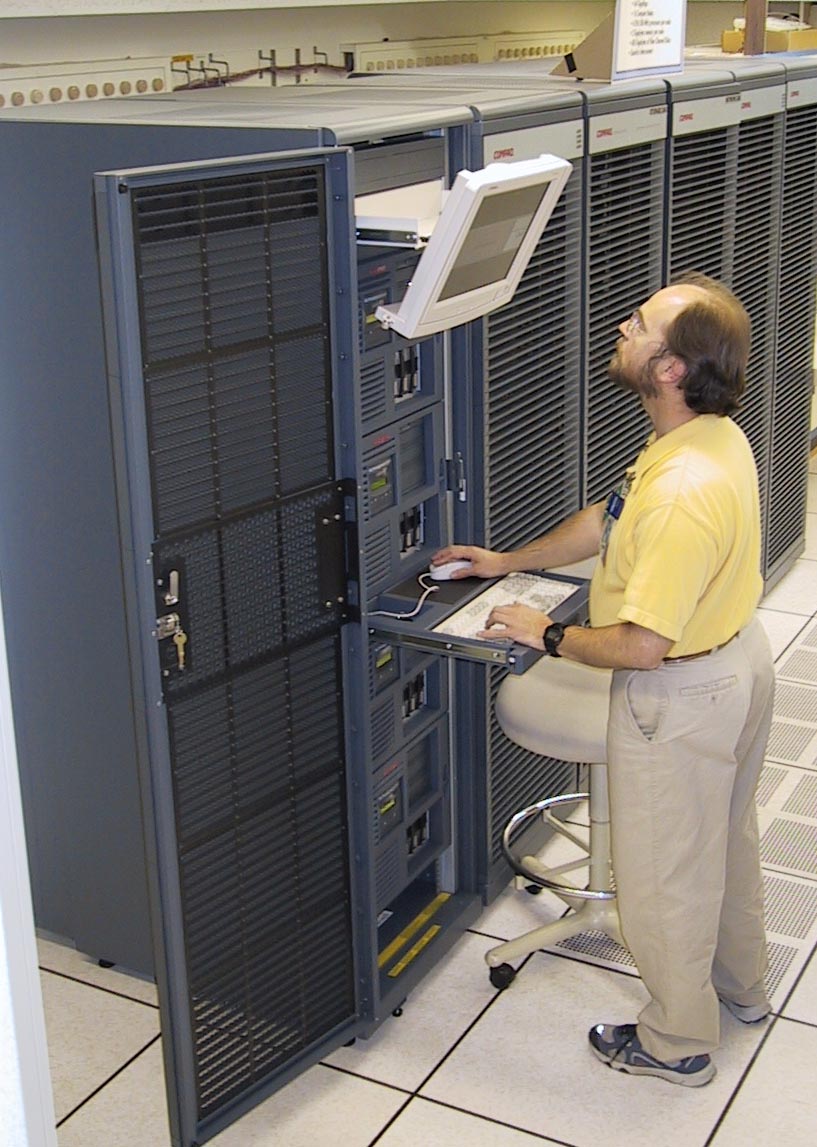 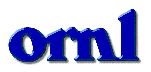 High TORC Linux Cluster
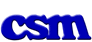 July 1999
128 Pentium III proc. (450Mhz)
512 MB per node
Gigabit ethernet (Foundary)
64 nonblocking switch ports
Syskonnect NIC
Fast ethernet for control

TORC 1 (UTK)
66 Pentium III proc. (500Mhz)
Myrinet and Fast ethernet
TORC 2 (ORNL)
Heterogeneous cluster testbed
36 proc. Pentium, Alpha, Sparc
Myrinet, gigabit, giganet, fast-e
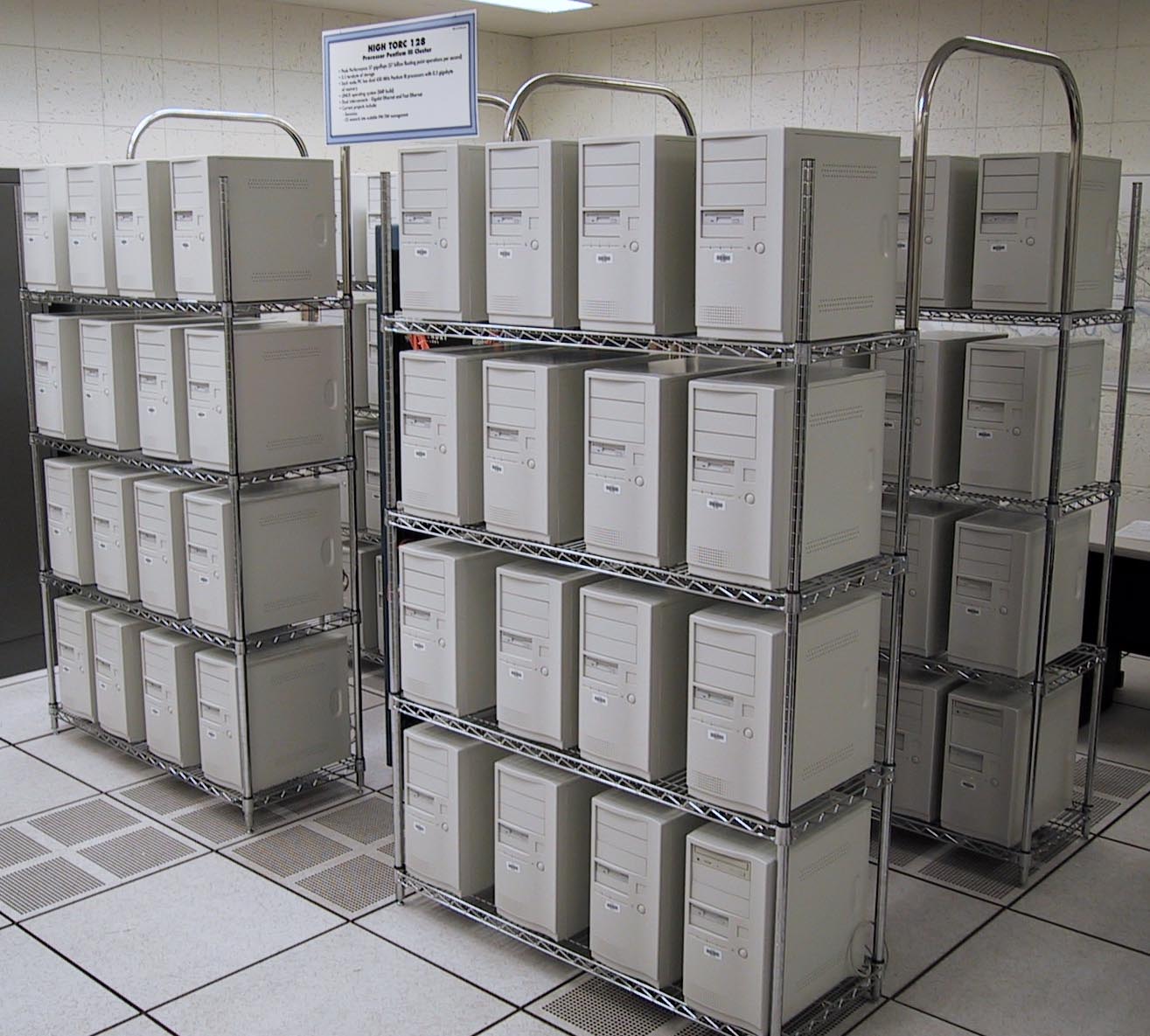 CPED
Solid
State
Chem
Tech
Plus
CSMD
ESD
SNS
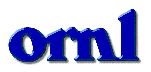 Harness (Next Generation PVM)
www.csm.ornl.gov/harness
Scalable Intracampus
Research Grid (SInRG)
Collaborating VMs
www.cs.utk.edu/sinrg
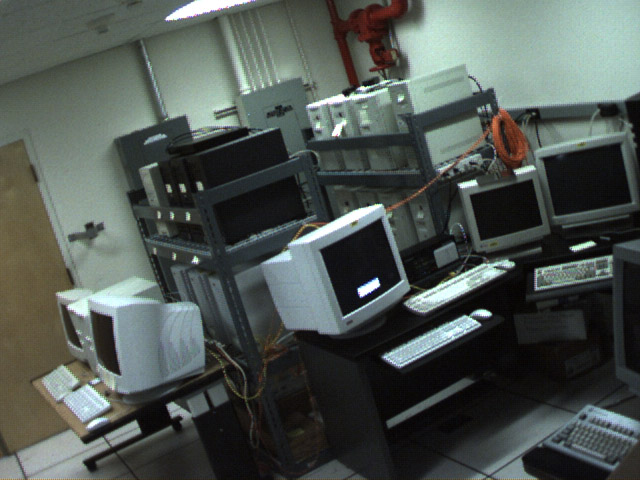 FT-MPI
PVM
VIA
Distributed control
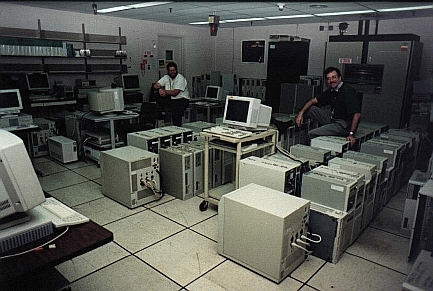 Parallel Plug-ins
Cluster Computing Tools
NetSolve 1.2
NWS/AppLES
EveryWare
Fault tolerance
IBP, other…
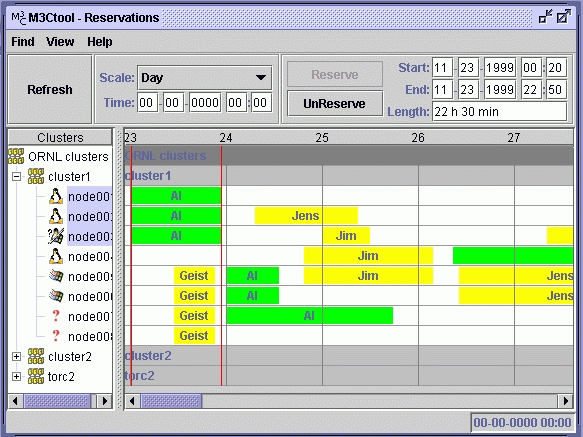 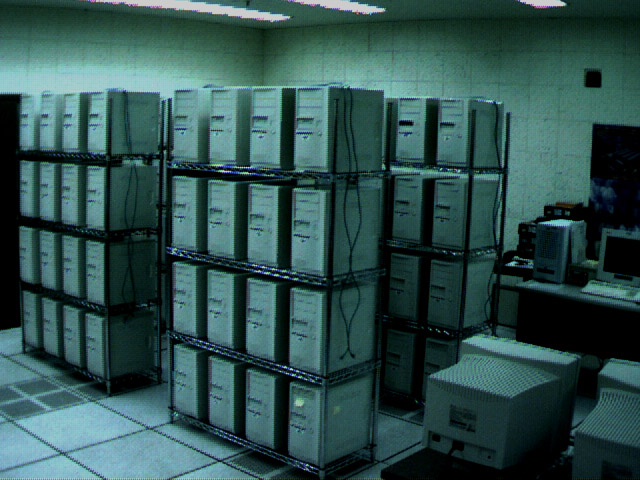 M3C tool suite
Monitoring and Managing
Multiple clusters
Cluster Software
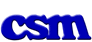 www.csm.ornl.gov/torc
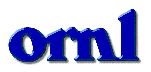